Obtaining Licensure by Regional Exam
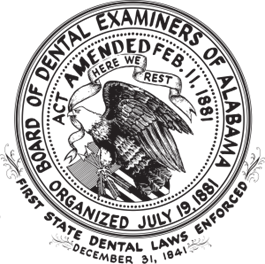 Board of 
Dental Examiners 
of Alabama
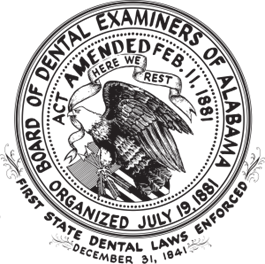 Who can apply for this type of license?
Graduated from a CODA-accredited dental hygiene school or the BDEAL ADHP Program, 
Successfully passed a regional exam within 5 years preceding the date of application, and 
Successfully passed the National Board exam (Calhoun State or Wallace State only)
Where to begin?
Ordering transcripts and other documents
Application completion
Releasing your Exam scores
Order Transcripts and Background Check
Order:  Your final Credly transcript.
Request it be mailed to the Board Office at 2229 Rocky Ridge Road, Birmingham, AL 35216, or
Request it be emailed to licensing@dentalboard.org 
Order:  Your B & B Background Check
Link is located on the application and our website
Complete your Application
The .pdf fillable application is located on the Board’s website:
https://dentalboard.org/professionals/state-licensure-applications/ 
Send your fully completed, notarized application with payment to:
Board of Dental Examiners of Alabama
2229 Rocky Ridge Road
Birmingham, AL 35216
Release your Exam Scores
Our staff must receive your Official Exam Scores to process your application.
What’s Next?
Processing Time
Board Approval
Jurisprudence Exam
Processing Time
The staff cannot fully process your application until every document and your payment is received…reminder:
Fully completed, notarized application
Transcript from your College/University or ADHP
Regional Exam test results
National Board test results (Calhoun/Wallace State only)
B & B Background Check
Your payment
Board Approval
Once your application packet is complete, it will be presented to the Board for review and approval at the next scheduled board meeting.
The Board meets once a month
Your application approval will be memorialized in the board minutes retained on our website!
Jurisprudence Exam
Once your application is approved by the Board, our staff will email a link for you to complete the open-book jurisprudence exam on the CANVAS platform.
Passing score is 75%
CANVAS will display your score, so you know if you passed
Upon passing the jurisprudence exam, your wall certificate will be mailed to you within working ten days!
Your License & Wall Certificate
What you get
What you must do
What you get
You will receive your official wall certificate (suitable for framing) by mail.
You will print your dental hygiene license from your account in i-Gov
Your full Hygiene license number will be displayed (ex. H.0001234)
You will need to know your full license number for uploading your continuing education in CE Broker and for other Board-related requirements.
You are required to display your hygiene license at your place of employment
What you must do
Once you receive your state dental hygiene license…
Record the license at your county Probate Office
What about Permits?
Hygiene Infiltration Permit
(Must have license and practice full time for one year before applying.)
How do I renew my License and Permits?
Annual Renewal Process
Annual Requirements
How to Renew
Alabama has an annual renewal period beginning August 1st
If you receive your new dental hygiene license between January 1st and June 30th, you will renew your license in the same year
If you receive your new dental hygiene license after June 30th, you will renew your license beginning the following year
If you fail to renew prior to October 1st, your license will expire!  You cannot practice with an expired license.
Annual Requirements
Dental Hygienists are required to obtain 12 hours of continuing education annually in order to renew his/her license
At least 6 hours must be related to the practice of dental hygiene
At least 6 hours must be completed in-person
All licensees must create a FREE basic account with CE Broker to upload CE documents.
Info at:  
https://www.dentalboard.org/professionals/continuing-education/
Questions
Staff Contact Information
Contact Information
Steve Hancock, Licensing Specialist
(205) 985-7267, ext. 1 (Main number)
(659) 216-1009 (Direct Number)
licensing@dentalboard.org 
Board Website
www.dentalboard.org